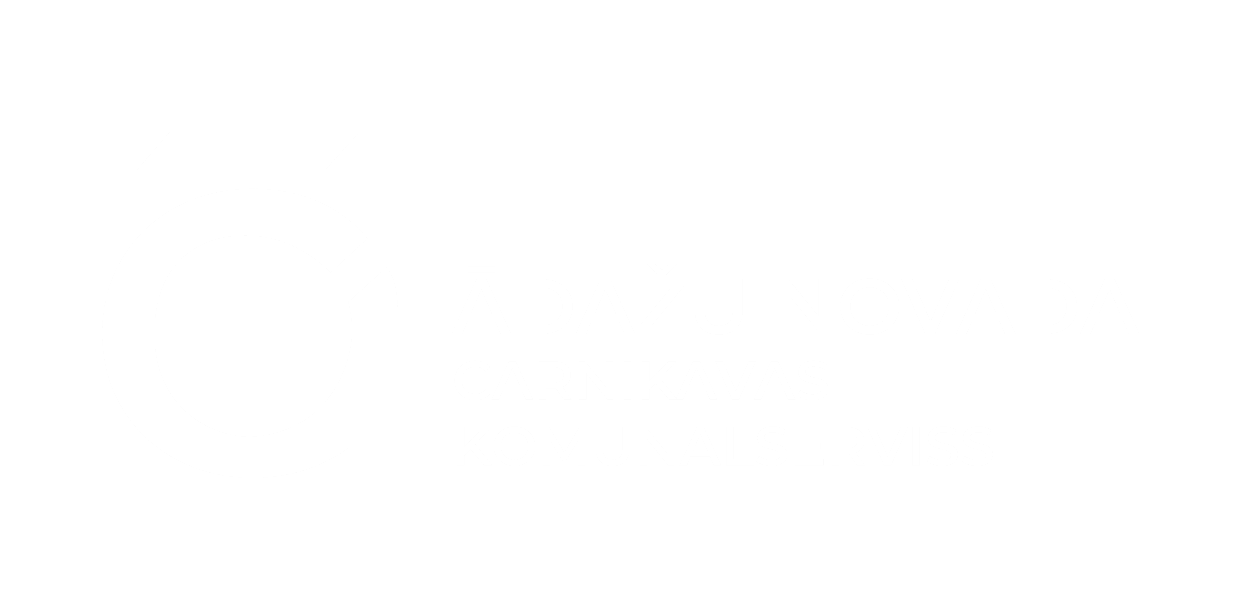 P/A CARNIKAVAS KOMUNĀLSERVISABUDŽETA IZPILDE GADA GRIEZUMĀ
CARNIKAVAS KOMUNĀLSERVISS   I  GUNĀRS DZENIS  I	17.01.2024.
IZDEVUMI KOPĀ
KOPĀ (bez investīciju projektiem)
Aģentūras 2023. gada budžeta plānotie izdevumi veido 7 364 046 EUR, no tiem gada laikā apgūti 90% (6 660 100 EUR). 
Izpilde sastāv no: 
Pamatlīdzekļiem, kas veido 84% no plānotās izpildes;
Atlīdzības, kas veido 97% no plānotās  izpildes;
Pakalpojumiem, kas veido 84% no plānotās  izpildes;
Krājumiem, kas veido 92% no plānotās  izpildes;
Tabulā apskatāma izdevumu izpilde attiecībā pret plānu.
2
INVESTĪCIJU PROJEKTI
BuDŽETA IZPILDE PA IZDEVUMU VEIDIEM
Ceļu un ielu uzturēšanas izmaksas veido 100%
Teritorijas un īpašuma apsaimniekošanas izmaksas sastāv no:
Atlīdzība veido 97% no plānotajām izmaksām;
Izdevumi par apkuri veido 60% no plānotajām izmaksām;
Izdevumi par elektroenerģiju veido 89% no plānotajām izmaksām;
Remontdarbi un iestāžu uzturēšana veido 98% no plānotajām izmaksām;
Atkritumu izvešana veido 74% no plānotajām izmaksām.
Pamatlīdzekļi (zāles pļāvējs Raideris, invalīdu tualetes kabīne, divi smilts kaisītāji, apģērbu un apavu žāvēšanas skapji, Ziemassvētku dekori, iekārta stadiona laukuma augsnes uzlabošanai, metāla plaukti angāram)
BuDŽETA IZPILDE PA IZDEVUMU VEIDIEM
Carnikavas pamatskolas izmaksas:
Remontdarbi un iestāžu uzturēšana veido 99% no plānotajām izmaksām;
Krājumi, materiāli veido 78% no plānotajām izmaksām;
Atkritumu apsaimniekošana veido 100% no plānotajām izmaksām.
Pirmsskolas izglītības iestāžu izmaksas:
Darbinieku mēnešalgas veido 99% no plānotajām izmaksām;
Remontdarbi un iestāžu uzturēšana veido 66% no plānotajām izmaksām;
Remontdarbi un iestāžu uzturēšana veido 66%% no plānotajām izmaksām;
PII ‘’Piejūra’’ kurināmais materiāls – granulas veido 56% no plānotajām izmaksām.
Pašvaldības iestāžu uzturēšanas izmaksas
6
PAŠU IEŅĒMUMI
Ieņēmumi sastāv no: 
Kanalizācijas, kas veido 113% no plānotās izpildes;
Ūdensapgādes, kas veido 116% no plānotās  izpildes;
Siltumapgādes, kas veido 74% no plānotās  izpildes.
Tabulā apskatāma izdevumu izpilde attiecībā pret plānu.
7
NAUDAS LĪDZEKĻU ATLIKUMS KONTĀ
Naudas līdzekļu atlikumu veido: 
Teritorijas un ēku apsaimniekošanai saņemtais finansējums;
Ielu un ceļu uzturēšanai saņemtais finansējums;
Saimnieciskās darbības ieņēmumi, kur siltumapgādes atlikums uz gada beigām ir negatīvs .
8
DEBITORI
Kopējais debitoru parāds veido 266 tūkst. eiro.
Siltumapgādes debitori veido 69% (183 353 EUR);
Ūdensapgādes debitori veido 11% (28 368 EUR);
Kanalizācijas debitori veido 30% (43 811 EUR);
Pārējie debitori veido 4% (10 948 EUR).
Debitoru kopējai parāds ziemas sezonā ir pieaudzis.
DEBITORI
Debitori, kuriem vēl nav iestājies apmaksas termiņš veido 73%  194 198 EUR);
Debitoru parādi, kas kavēti līdz 3 mēnešiem, veido 8% (22 338EUR);
Debitoru parādi, kas kavēti 6 mēnešus un vairāk, veido 16% (42 546EUR) no tiem 53% (22 697 EUR) atrodas piespiedu izpildē.
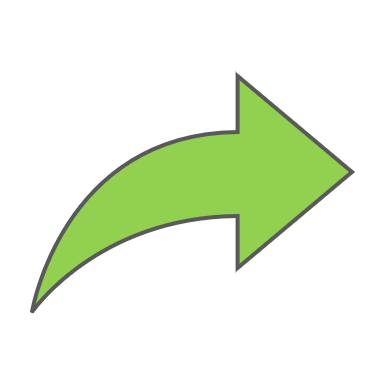 IEPIRKUMI IV CETURKSNĪ
Ceturtajā ceturksnī izsludināti 8 iepirkumi. Aktuālā informācija uz 10.01.2024.:
Kopumā noslēgti 7 līgumi 
Par divu pašgājējpļaujmašīnu iegādi operatīvajā līzingā;
Par gājēju pārejas ar ātrumvalni izbūvi Jūras ielā, Carnikavā;
Par Kempinga “Artibuss” 22 ēku demontāžu;
Par darba apģērbu un individuālo aizsardzības līdzekļu iegādi’;
Par tehniskās sāls piegādi Ādažu novadam;
Par Ādažu novada ielu un ceļu attīrīšanu no sniega (vispārīgā vienošanās);
Par pārskata par hidroģeoloģisko izpēti sagatavošanu;
Izsludināts iepirkums par Liepu alejas pārbūvi no Ojāra Vācieša ielas līdz Krastmalas ielai Carnikavā.
Uz janvāra sākumu pieņemts lēmums EKII iepirkumā (pārsūdzības termiņš).
11
IEPIRKUMI IV CETURKSNĪ
12
IEPIRKUMI IV CETURKSNĪ
13
Paldies par uzmanību!
PAŠVALDĪBAS AĢENTŪRA “CARNIKAVAS KOMUNĀLSERVISS”